Sigma Meeting MDRAO

10/15/2020

Aesculap SterileContainer™ System + Laparoscopy

Steven Mortier
(905) 359-3564
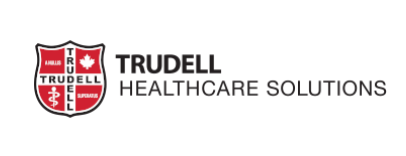 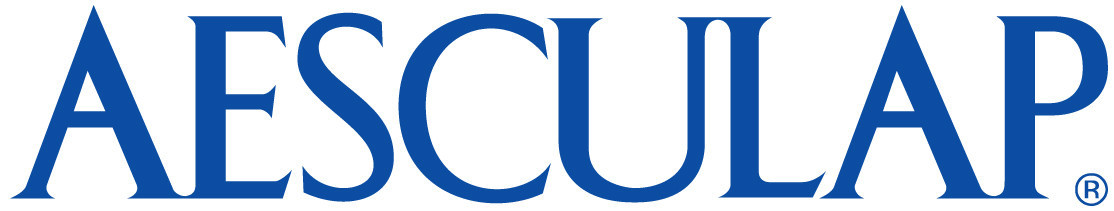 Tuttlingen, Germany
1867 – 2017

150 years
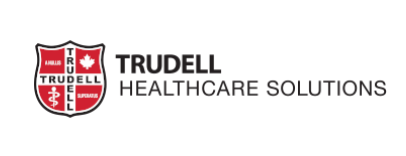 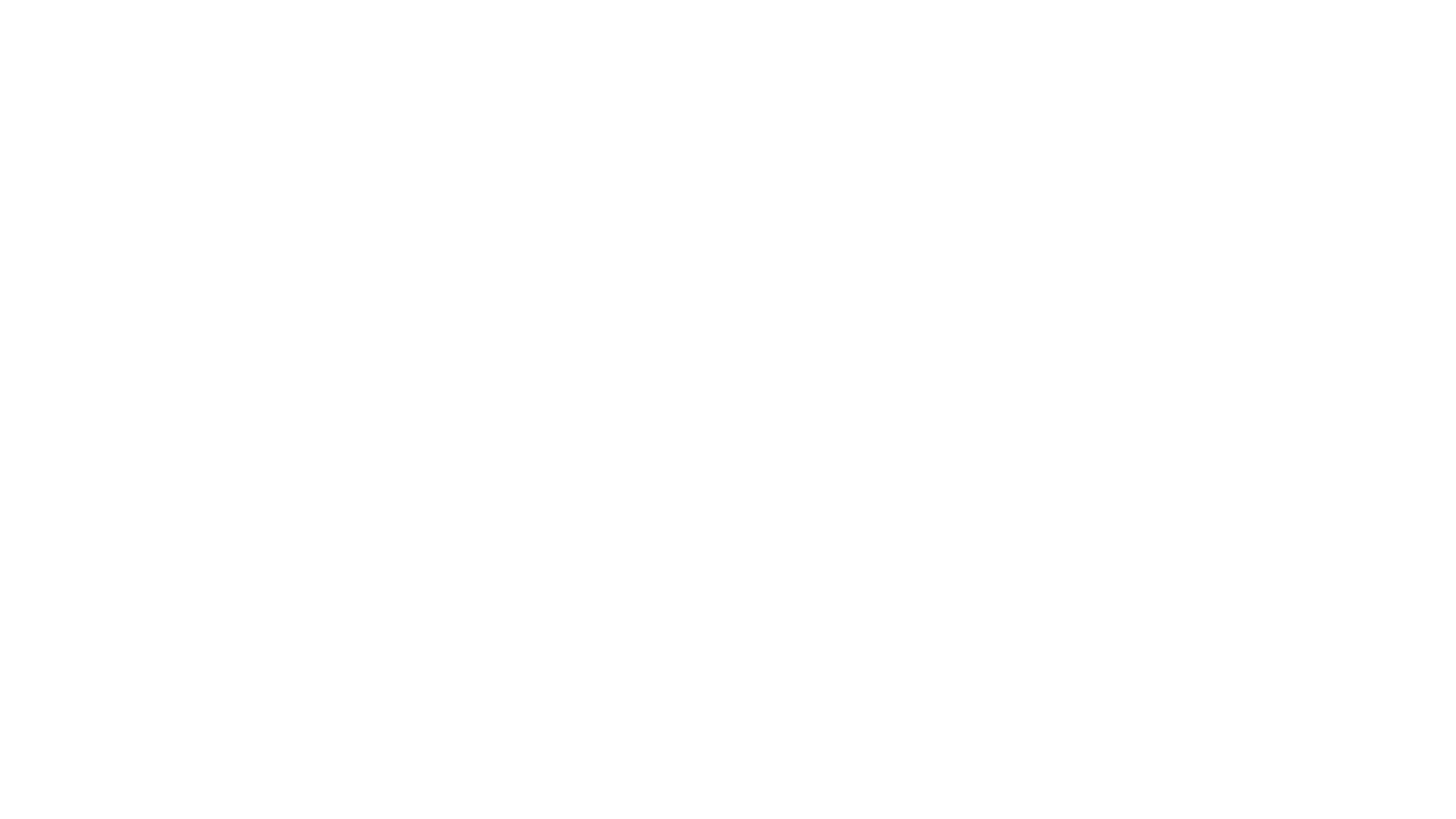 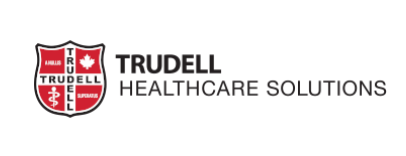 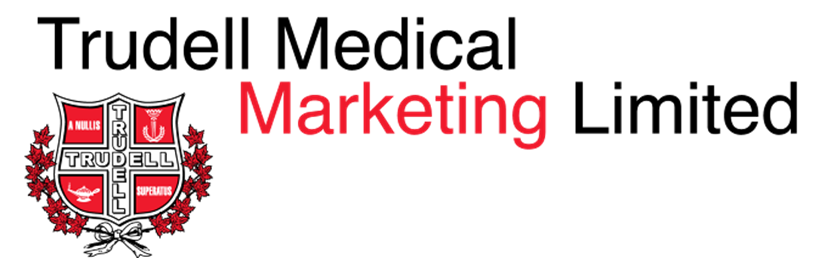 30+ Years of Partnership
In 2018 Aesculap celebrated the 150th anniversary of its world-renowned surgical division.
Headquartered in Tuttlingen as the "world capital of medical technology." 

Aesculap belongs to the B. Braun Group with 58,000 employees in more than 60 countries.
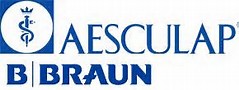 Container History
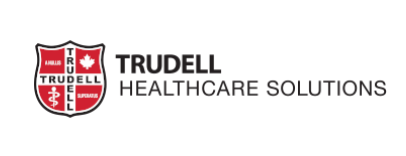 The Aesculap SterilContainer™ System
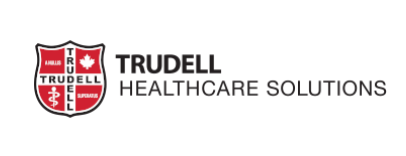 Aesculap SterilContainer™
8 Product sizes

2 Lid product families

3 Filter product families

Most sizes available in industry!
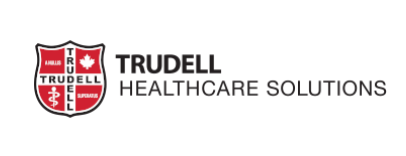 SterilContainer – Lid Options
Aluminum Lids
 Colored coded lids for easy set identification
 Filter - Single Use Paper
PrimeLine & PrimeLine Pro Lids
Integrated reusable PTFE filter designed 2,200 sterilization cycles
Reusable filter saves time and reduces processing costs
Designed for SterilContainer JK and JS (formerly JN) Series full, three-quarter and half size containers
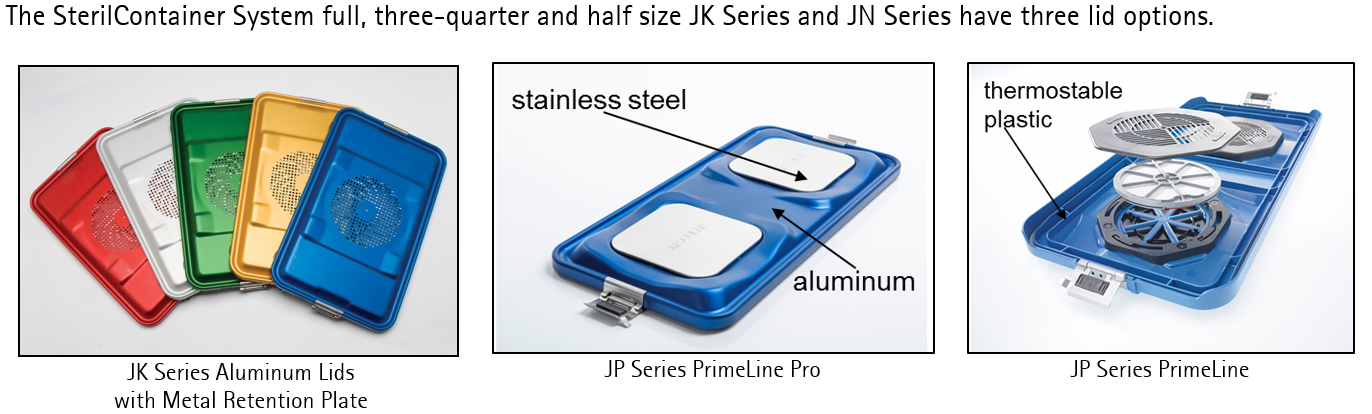 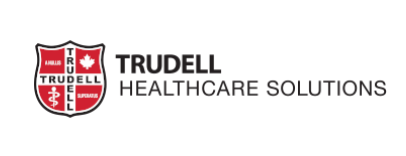 Design Features
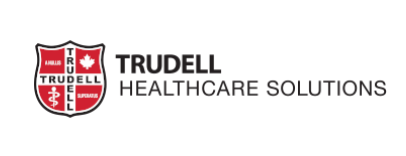 Aesculap complementary offerings: 

Laparoscopic instruments 
Trocars
Surgical instruments 
Neuroendoscopy
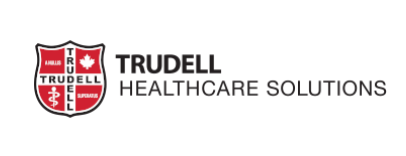 Questions?
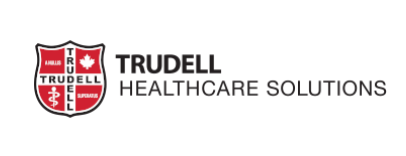 Steve Mortier | Territory Manager, SW Ontario | Trudell Healthcare Solutions
758 Baransway Drive, London ON Canada N5V 5J7
C: 905-359-3564 |  smortier@trudellhs.com

www.trudellhs.com